Developing project learning skills
Writing the learning journal – My 3-2-1 Record
Reading strategy: previewing the text
Taking notes using graphic organisers
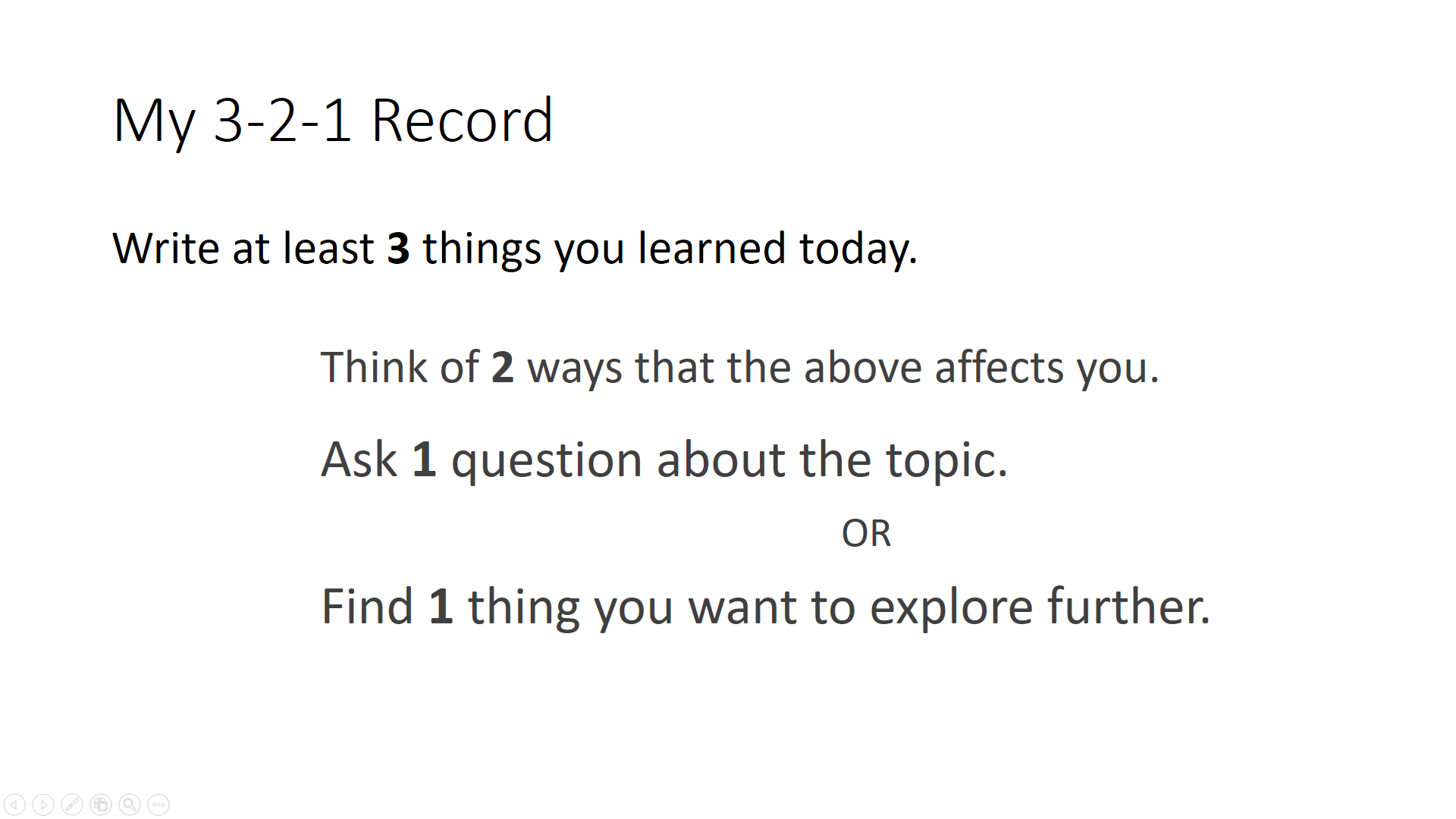 Writing the learning journal – My 3-2-1 Record
It helps you to think about what you know, what you do not know and what you want to know. Then you can plan what to do next.
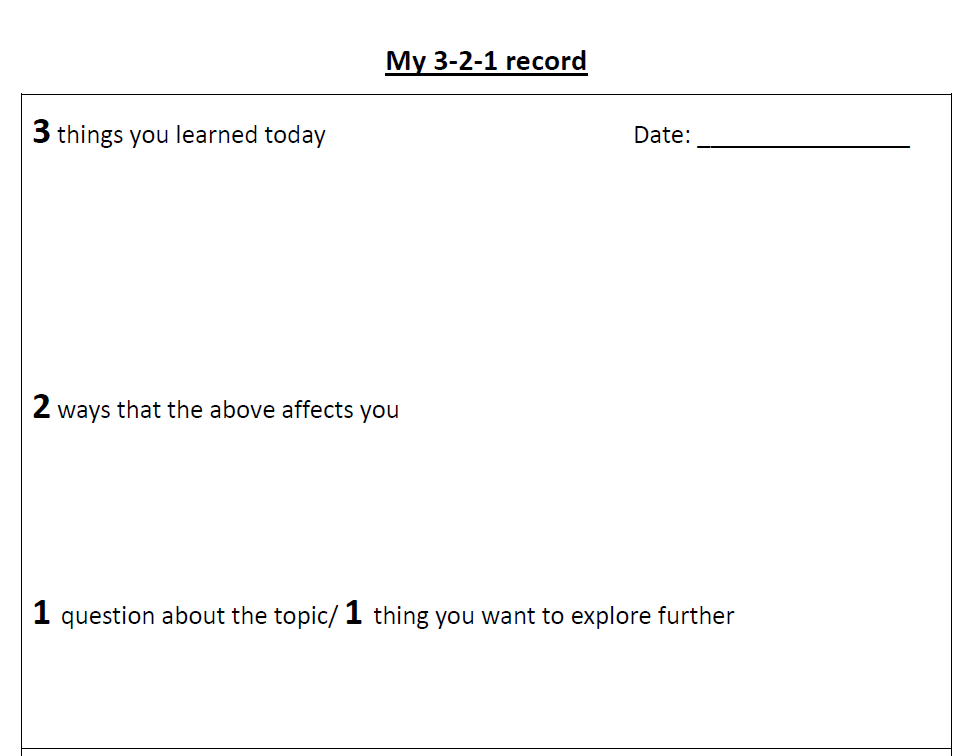 My 3-2-1 Record
My 3-2-1 Record
Write at least 3 things you learned today.
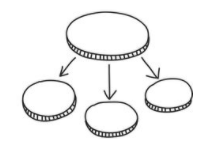 Project learning
self-management skills
spend a lot of time on research
think critically and make reflection
[Speaker Notes: Ilicit answers from students. E.g.]
My 3-2-1 Record
Write at least 3 things you learned today.
Structure your answer:
Today I have heard something about______________. I  have  learnt  some   interesting   facts  about  it.
project learning
Topic sentence
project learning means spending a lot of time on research
To begin with, ________________________________ . Secondly, _____________________________________. What’s more, _________________________________. To sum up, ___________________________________.
Linking words –
list points
I will learn to think critically and make reflection.
I will learn self-management skills.
Linking words – add more points
I will be learning many things I do not know before.
Linking words – to conclude
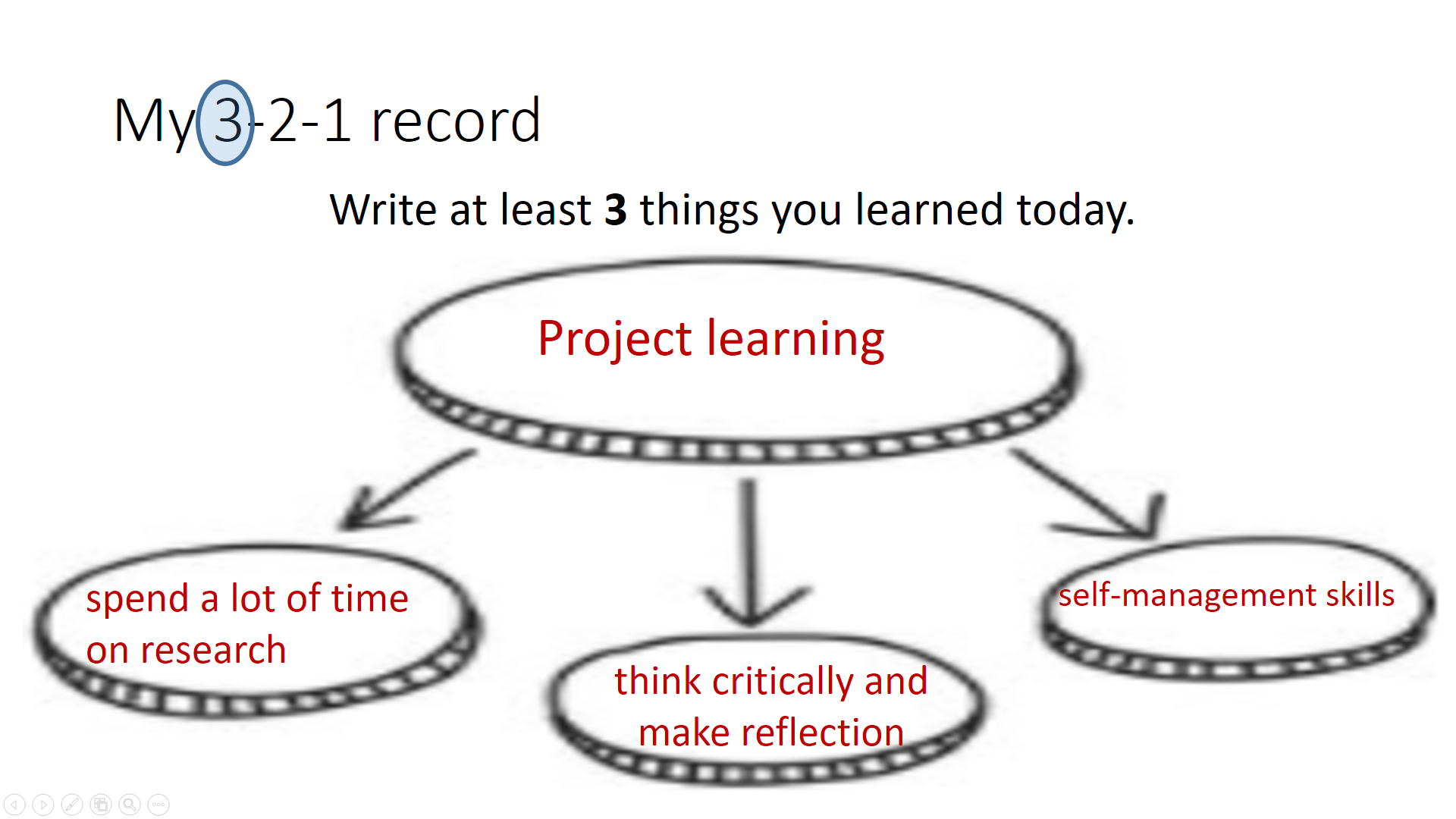 Elaborate your points with examples and explanations
Today I have heard something about project learning. I have learnt some interesting facts about it. To begin with, project learning means spending a lot of time on research. For example, I need to search for information about an environmental issue and write a report. Secondly, I will  learn  to  think  critically  and  reflect.  This means that  I need to think and question findings in more detail. What’s more, I will learn self-management skills. In other words, I will learn skills that help me work efficiently. To sum up, I will be building skills that I lack. This really sounds interesting! I am looking forward to it! Can’t wait!
My 3-2-1 Record
Think of 2 ways that the above affects you.
This helps you think about the impact the information has on you.
Does it change what I think or know about the topic? 
How do you feel? Why? 
How does this learning relate to your life? 
How can you apply what you learn in your life? 
How can you help/improve the situation? 
Are you doing right/well?
Is this information useful/important to know?
This helps you connect what you know with your life to make the information meaningful to you.
This helps you think creatively.
This helps you reflect on your current practice.
This helps you think critically.
My 3-2-1 Record
Think of 2 ways that the above affects you.
I feel like a university student for I am about to do research like what a university student always needs to do. I am a bit worried though as I am not sure if I can manage.
feelings
reasons
My 3-2-1 Record
Think of 2 ways that the above affects you.
I feel like a university student for I am about to do research like what a university student always needs to do. I am a bit worried though as I am not sure if I can manage. What I know is that these skills will help me to succeed in the future! That sounds important and useful to me.
can manage.
This helps you connect what you know to your life to make the information meaningful to you.
My 3-2-1 Record
Ask 1 question about the topic.
OR
Find 1 thing you want to explore further.
How can I know more about project learning? I am going to google it and ask my sister to tell me more.
Previewing is a reading strategy.
It helps readers to: 
recall prior knowledge
set a purpose for reading
understand how the author has organised the information
In Project Learning
When do you need to preview a text?
Why do you need to preview a text?
How often do you preview a text?
Taking notes while reading (using graphic organisers)
The structure of the passage
Solution
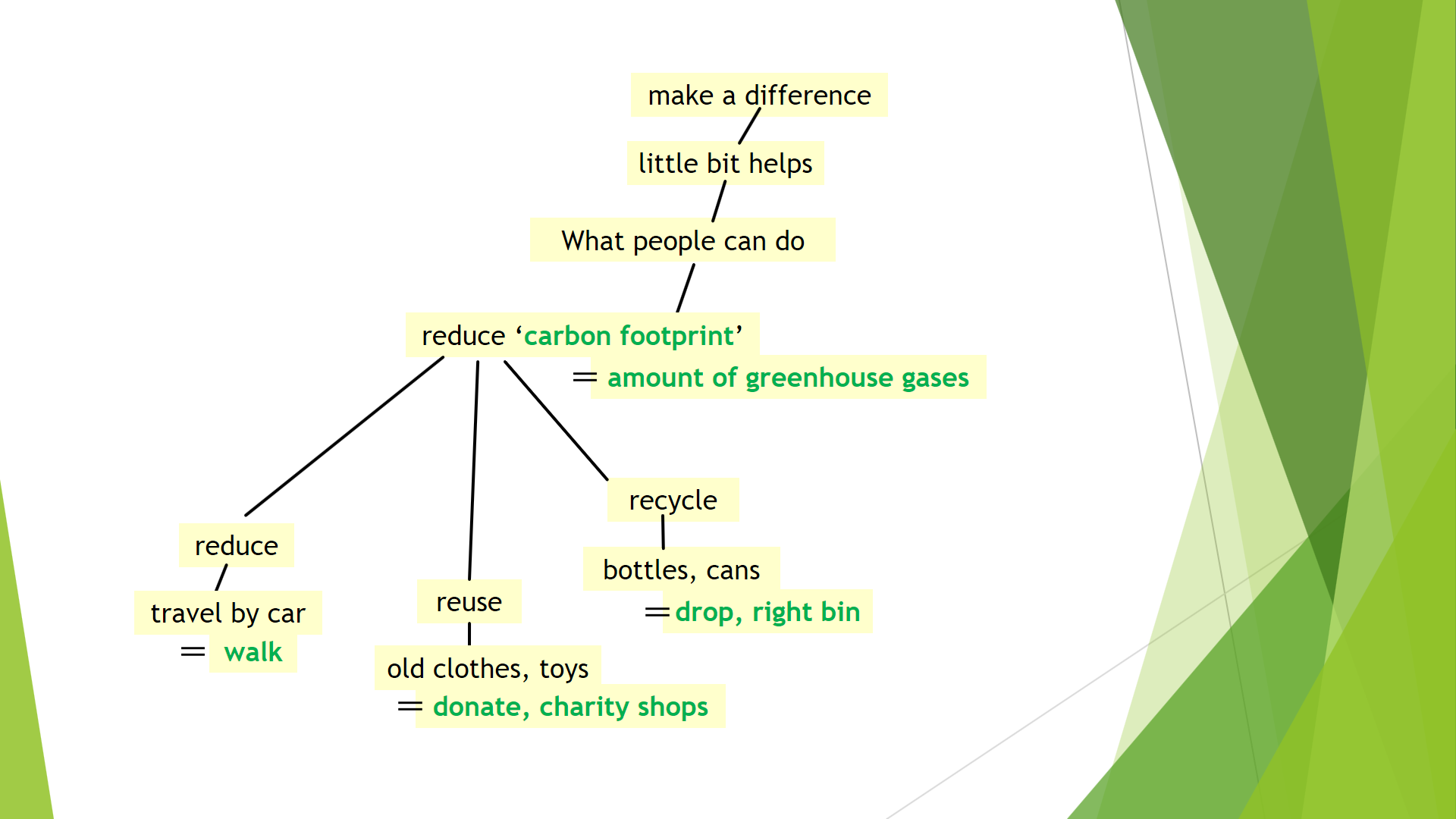 Effect
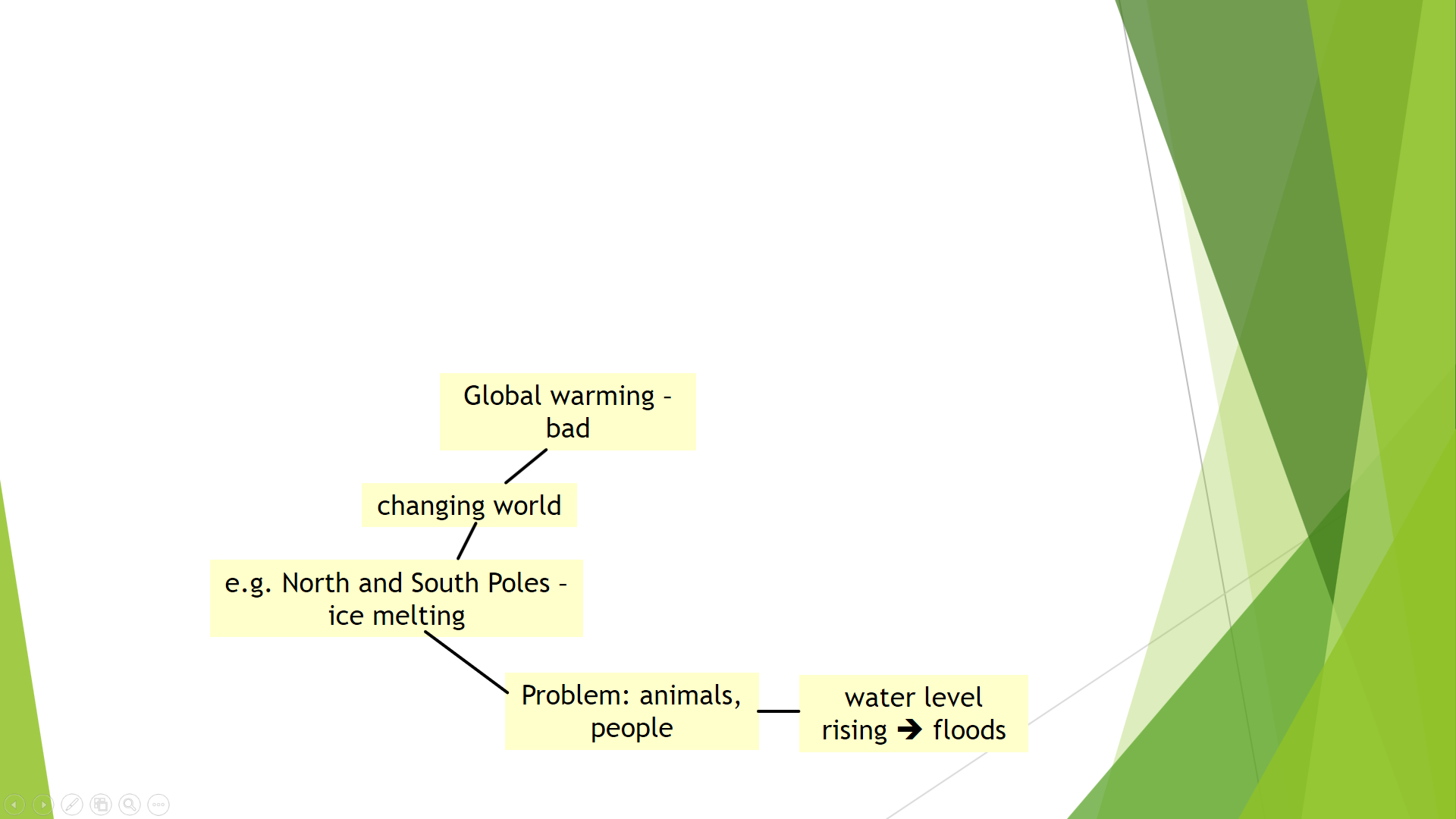 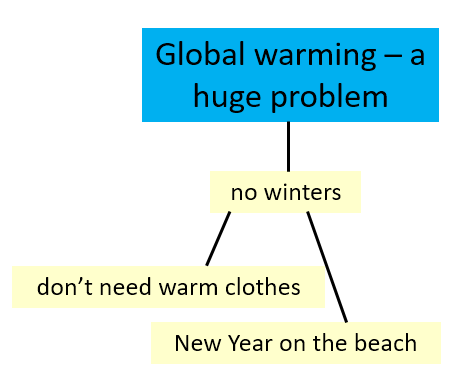 Cause
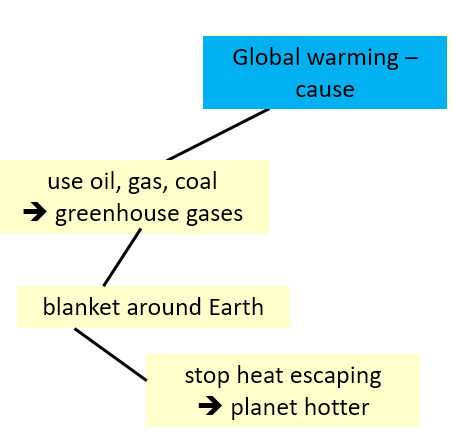 Using different mind maps to organise the notes
Fishbone Diagram for solutions to a problem
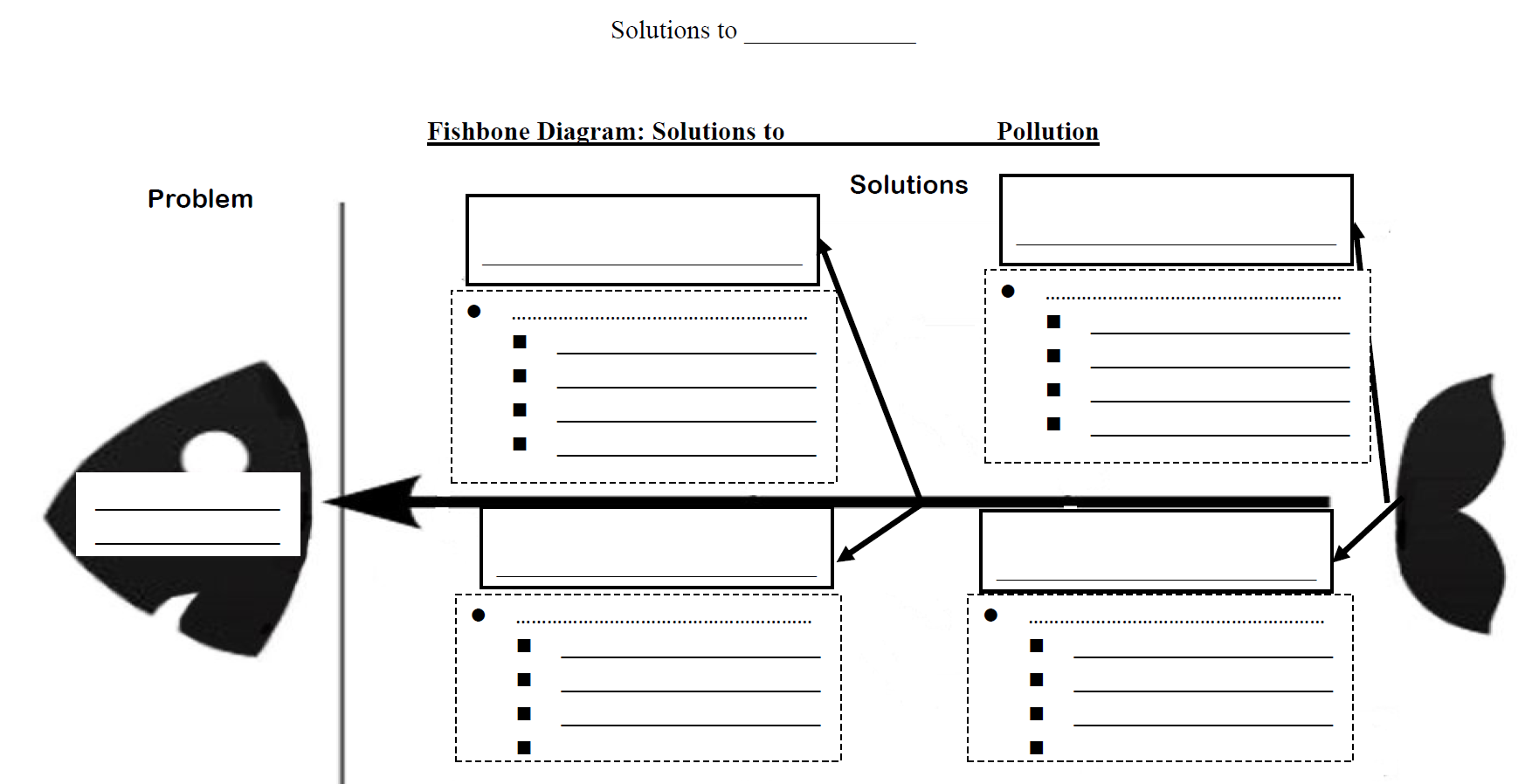 Useful for organising notes about different solutions to a problem
Enriching the chart with notes from different sources
Solution
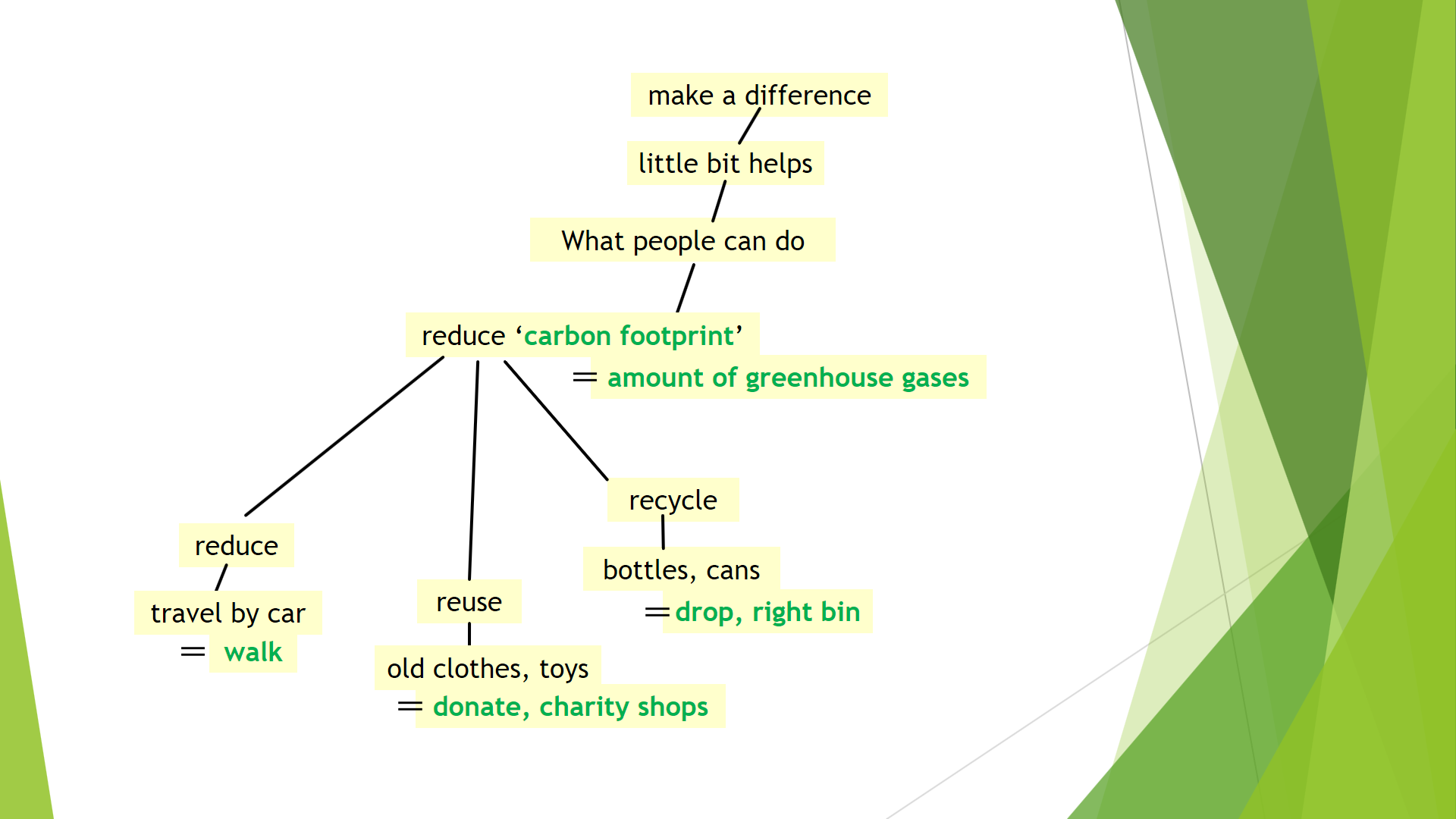 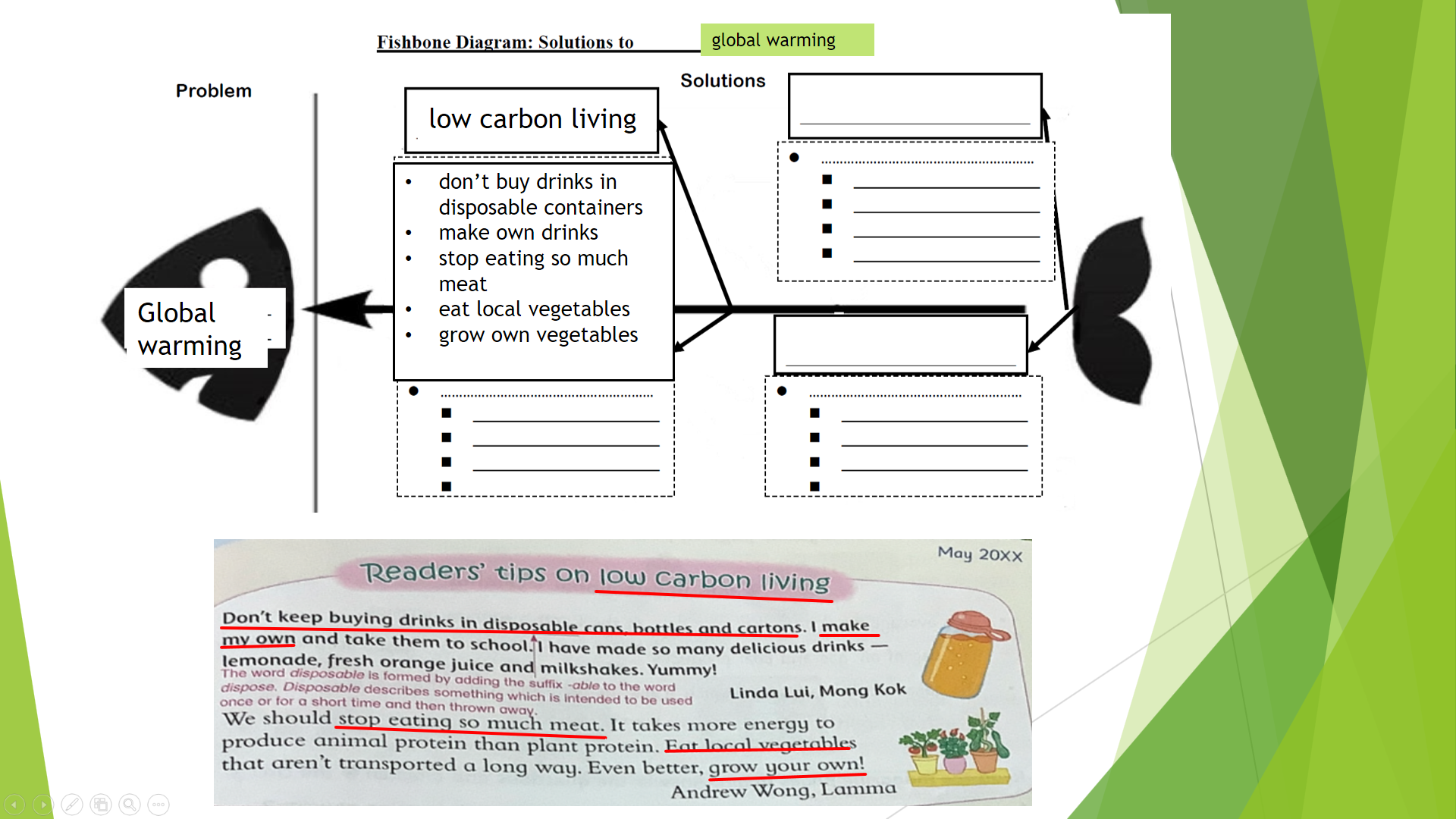 You can add more notes to this Problem Solution Chart.
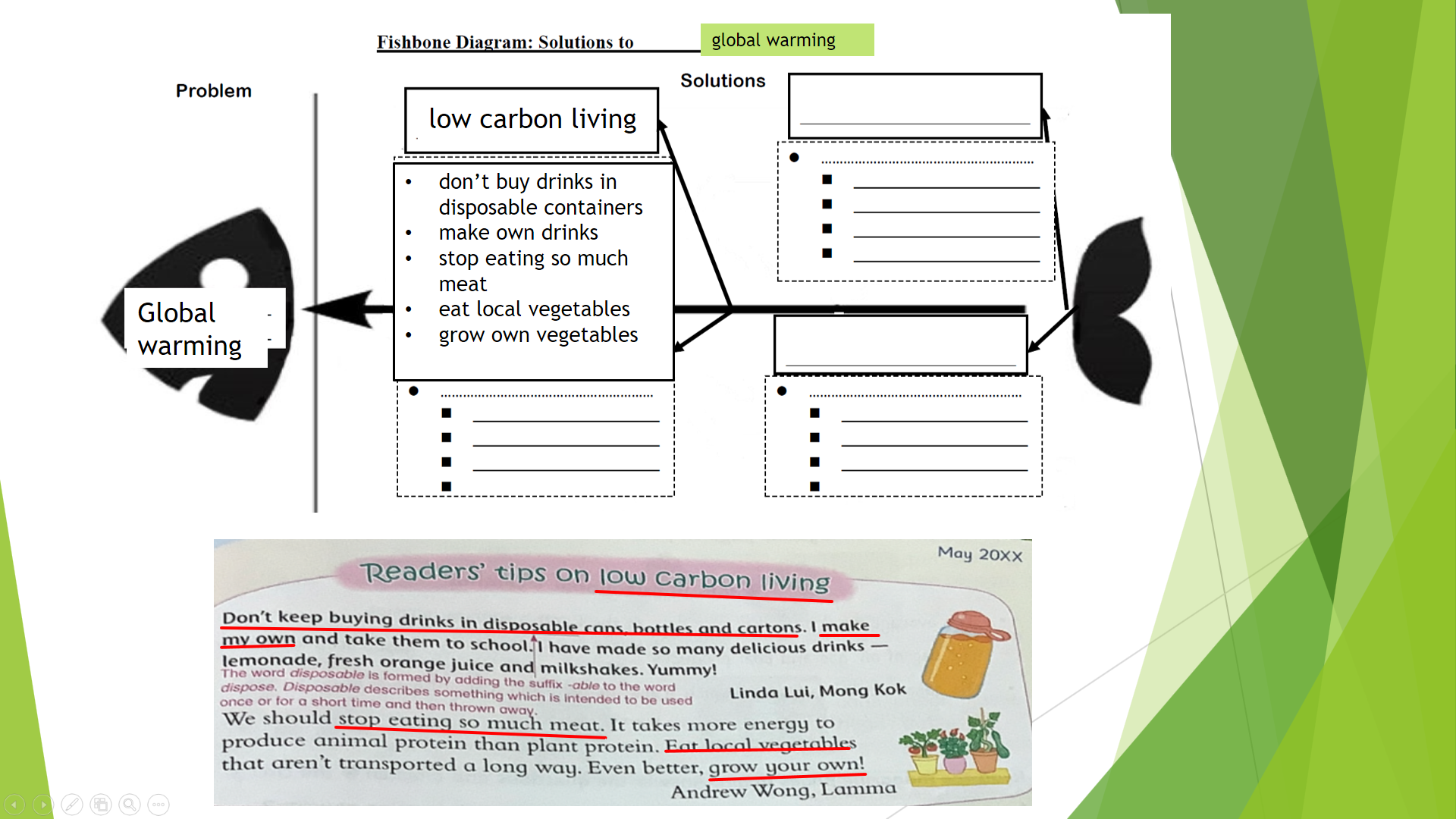 Reduce carbon footprint - reduce
Reduce car journeys – walk
Reduce carbon footprint - reuse
Reduce carbon footprint - recycle
Donate old clothes and toys 
to charity shops
Recycle bottles and cans
Using different mind maps to organise the notes
Cause and Effect Chart
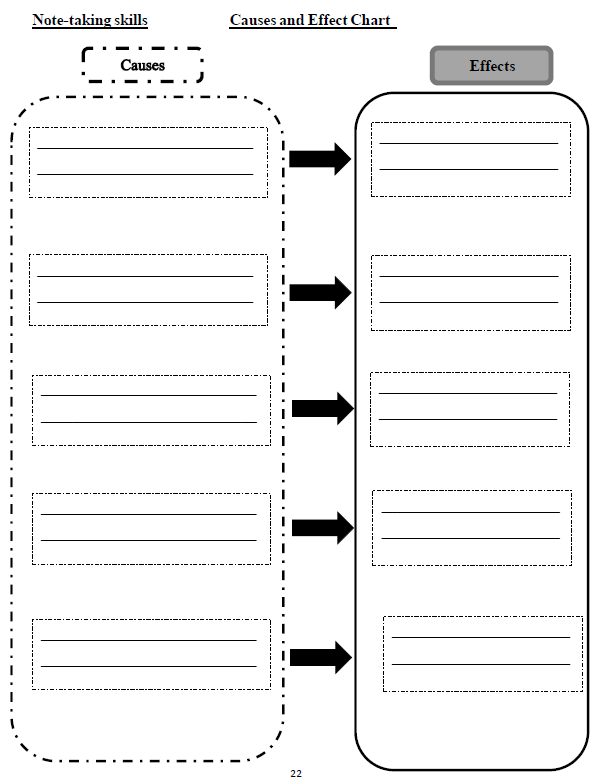 Useful for organising information about cause and effect
Using different mind maps to organise the notes
Cause and Effect Chart
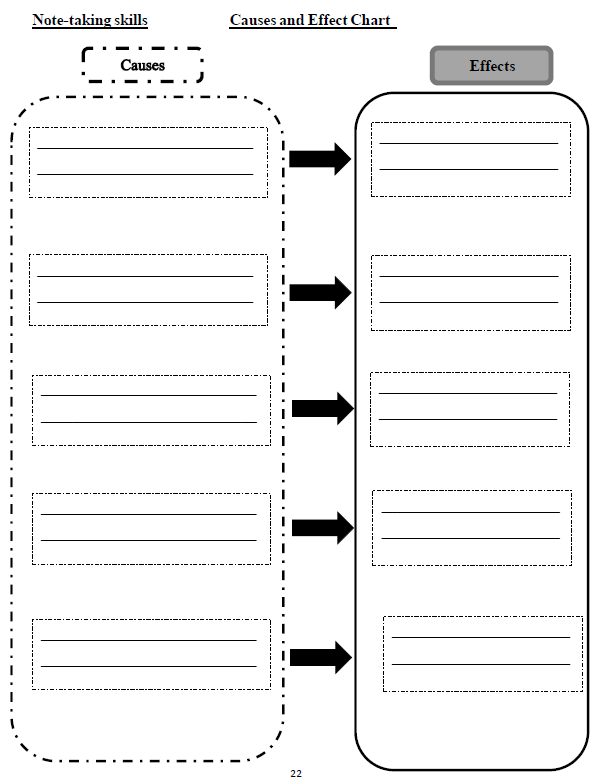 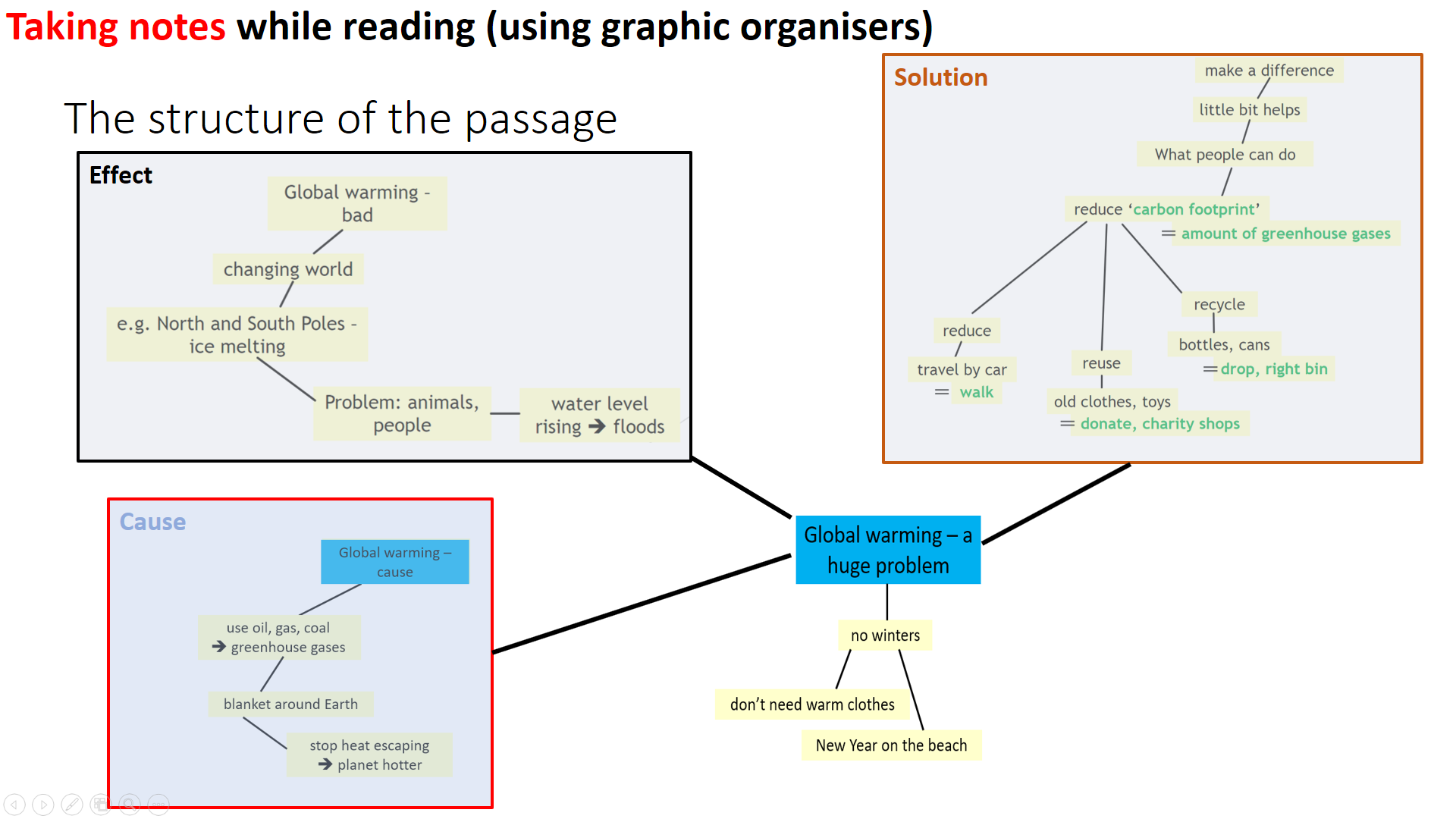 Greenhouse gases are produced.
People use oil, gas and coal.
Ice is melting at the North and South Poles.
Greenhouse gases make Earth hotter.
Melting ice raises the water level.
floods
Does the passage explain the topic clearly? Is there anything not clear?
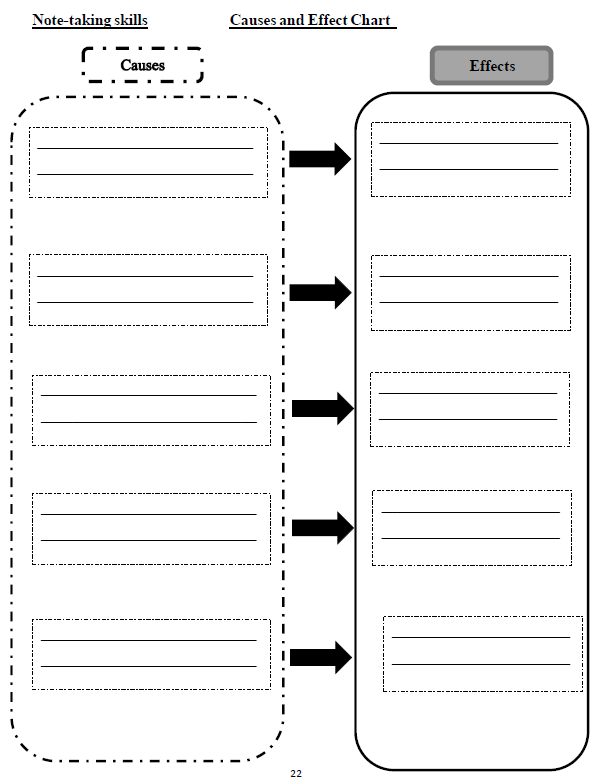 People use oil, gas and coal
Greenhouse gases are produced
Ice melting at the North and South Poles
Greenhouse gases make Earth hotter
floods
Melting ice raises the water level.
What is “oil, gas and coal”? Do I use them as well?
Read other materials to find out!